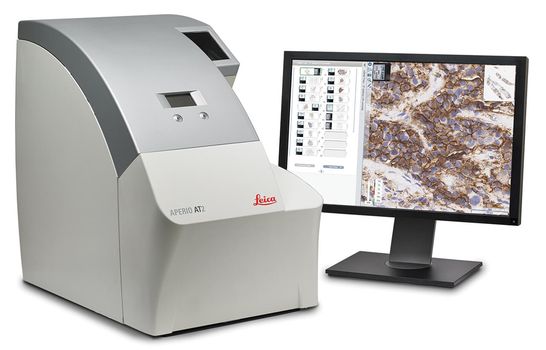 Leica Aperio AT2 – Digital Scanner at Temple University Hospital
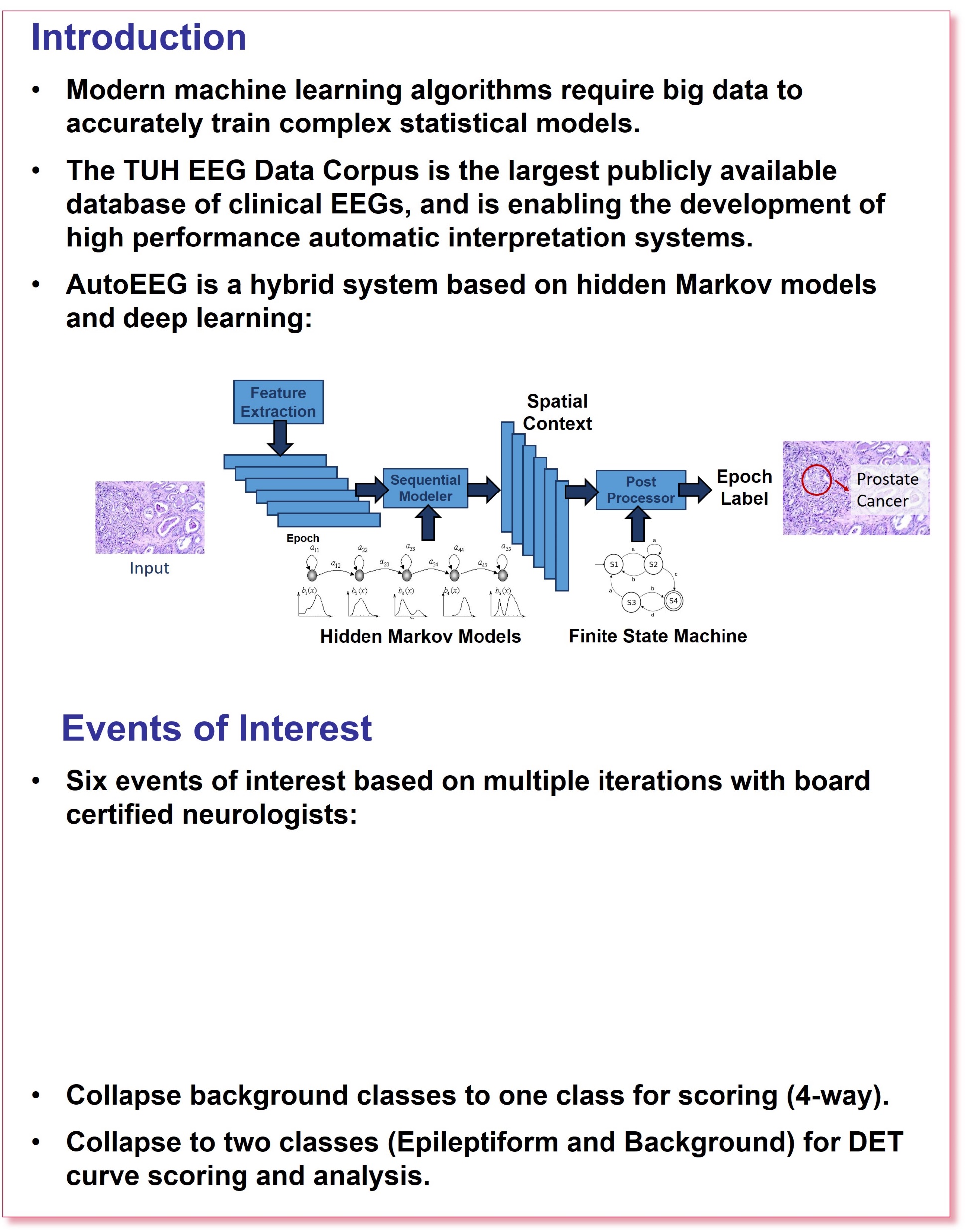